メタヒューリスティクスを用いた集約可能コードクローン量の推定
○石津卓也1　 吉田則裕2　崔恩瀞3   井上克郎1
1大阪大学  2名古屋大学 
3 奈良先端科学技術大学院大学
コードクローン
同一または類似した部分を持つコード片[1]．
主な発生原因は，コピーアンドペースト．
ソフトウェアの保守作業を難しくする．
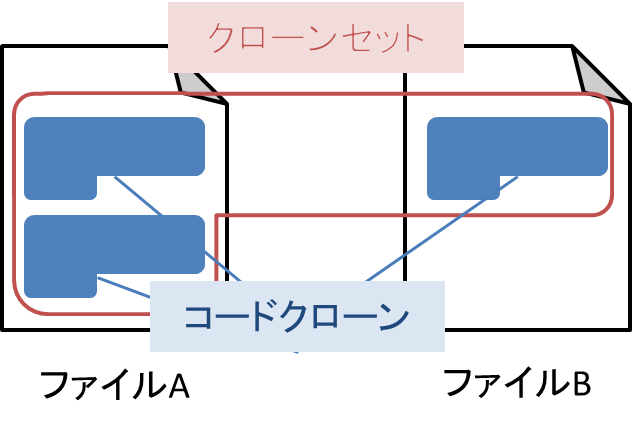 クローンセット
1.クローンセット内の１つの
コードクローンを
修正する．
2.同様の修正を
他のコードクローンでも検討する．
2.同様の修正を
他のコードクローンでも検討する．
コードクローン
[1]井上克郎, 神谷年洋, 楠本真二. コードクローン検出法. 
コンピュータソフトウェア, Vol. 18, No. 5, pp. 47–54, 2001.
2
[Speaker Notes: まず，はじめにコードクローンについて説明します．コードクローンとは，ソースコード中に同一または類似した部分を持つコード片のことです．主な発生原因は，開発段階でコード片をコピーアンドペーストをして開発するために発生します．一般的には，コードクローンはソフトウェアの保守作業を難しくするといわれています．たとえば，図のような2つのファイルにクローン片があるとします．このとき，ファイルAのコード片を修正した場合，残りのクローンペアに関しても，一貫した修正が求められる場合があります．しかし，このような作業は開発者にとって負担になります．そのため，コードクローンが一貫した修正は忘れられがちであるため，このように，コードクローンはバグを生じさせる原因になり，ソフトウェアの保守性を下げる要因になります．
また，クローンセットというのは，2つ以上のコードクローンからなるコード片の集合を意味します．]
コードクローンの集約
同じ処理内容を1つのサブルーチンに　　　　　まとめること．
集約によりソースコードが減少すると，　　　ソフトウェアの保守に必要な労力が軽減する．
コード片に一致するロジックを実装するサブルーチンを作り，各コード片を　　呼び出し文に置き換えること．
集約により，保守すべきソースコードが　　減少する．
ソースコードが減少すると，　　　　　ソフトウェアの保守に必要な労力を　　軽減する．
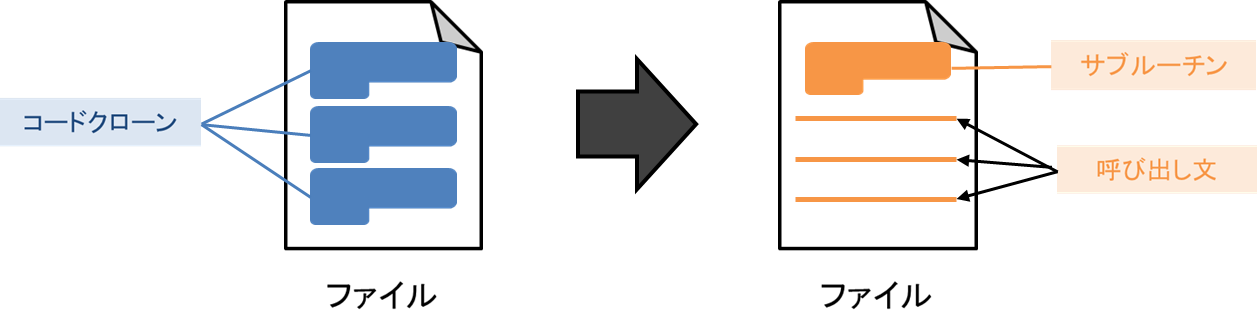 サブルーチン
コードクローン
呼び出し文
3
[Speaker Notes: 次にコードクローンの集約について，説明します．
集約とは，複数のコードクローンの同じ処理内容を1つのサブルーチンにまとめる作業のことです．
たとえば，図のようにコードクローンが存在しているとき，1つのサブルーチンにまとめることが可能です．本来その位置にあったコード片は呼び出し文に置き換えることで一貫性のある修正を可能にします．このように，集約を行うと，ソースコードの行数が減少するため，一般的にソースコードの可読性が上がり，保守するのに必要な労力が軽減すると考えられます．]
集約可能コードクローン量(1/2)
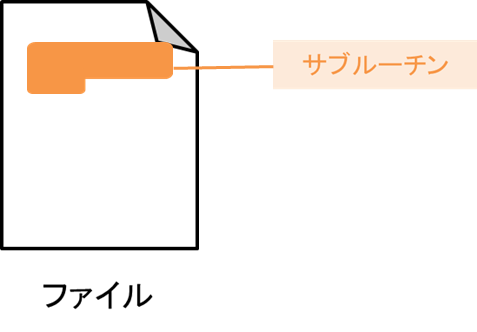 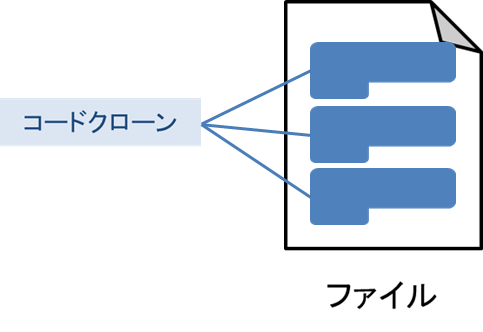 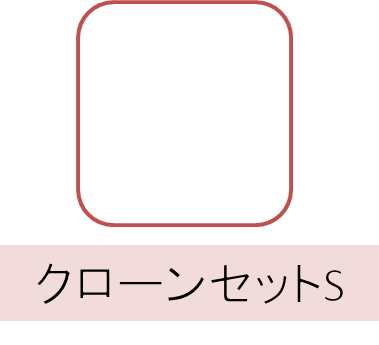 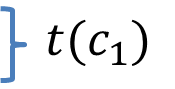 サブルーチン
コードクローン
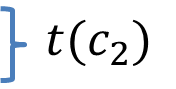 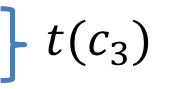 呼び出し文は
考慮しない．
4
[Speaker Notes: 集約可能コードクローン量は先ほどの集約から，どの程度行数が減るのかを表す量のことです．
例えば，あるクローンセットSを集約する場合を考えます．クローンセットSにはn個のコードクローンが含まれており，1つのコード片あたりの集約によって減少する量をt（c）とします．本研究では，t（c）はコードクローンの行数そのもののことになります．また，本研究では，呼び出し文そのものについてはゼロと考えます．これは，集約によってコードクローンは完全に除去されるものとするためです．]
集約可能コードクローン量(2/2)
クローンセットSの集約可能コードクローン量L(S)は次のように表せる．


サブルーチンを除いた，n-1個分のコードクローンだけ行数が減る．
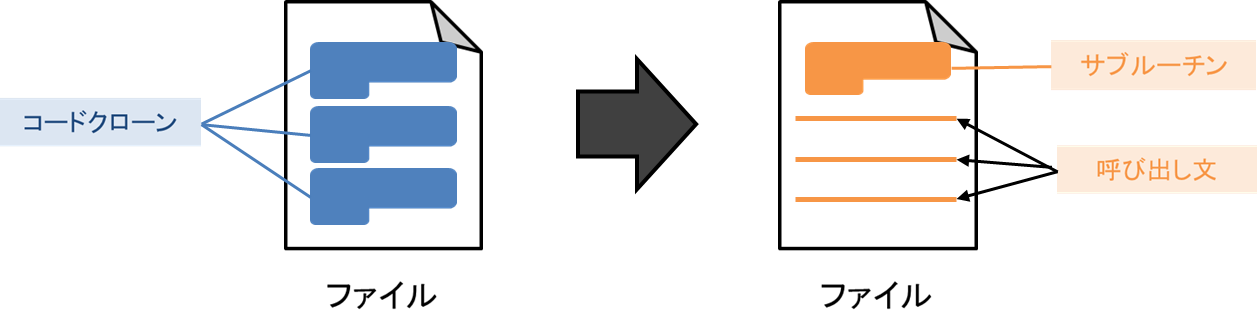 サブルーチン
コードクローン
呼び出し文
5
[Speaker Notes: このとき，集約可能コードクローン量をL(s)とすると，次のような式になります．
T(c)の平均を計算してから，サブルーチンを除いたn-1個分だけコード片を除去すると考えてこのような式が得られます．]
コードクローンのオーバーラップ
コード片単位で部分的に重複している．
集約可能コードクローン量の推定を複雑にしている要因．
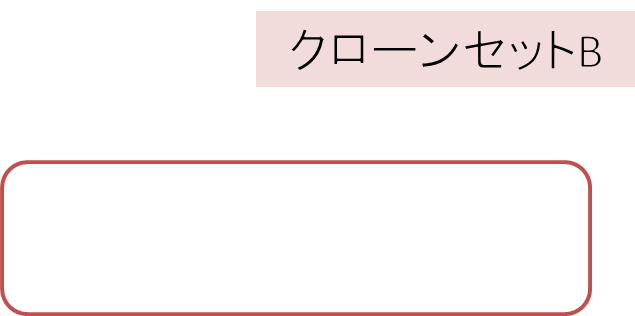 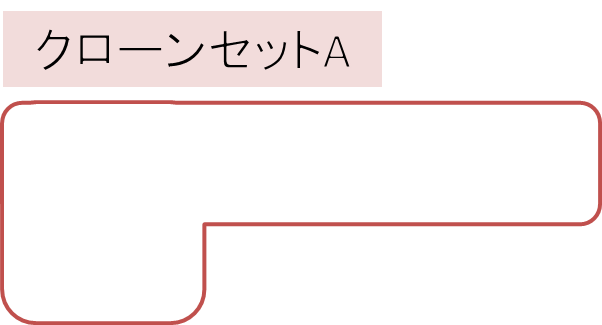 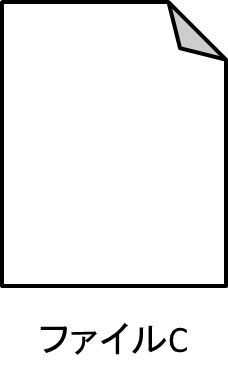 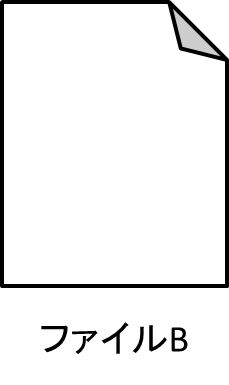 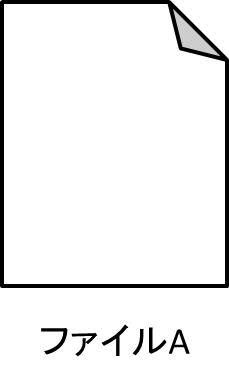 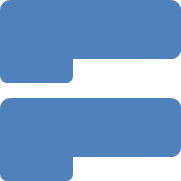 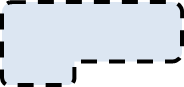 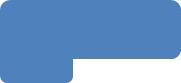 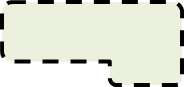 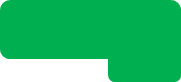 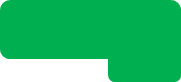 片方を集約すれば，もう一方はコード片に欠損が生じて集約できなくなる．
どのクローンセットの集約するのか対象を決める必要がある．
6
[Speaker Notes: 次にコードクローンのオーバーラップについてです．
コード片間の部分的な重複を指す言葉で，集約可能コードクローン量の推定を複雑にしている要因になります．
具体的に次の図で示します．
例えば，図の場合では3つのファイルに2つのクローンセットが存在しています．ファイルBにおいて，コード片が重複しているのがわかります．
このとき，クローンセットAを集約すると，クローンセットBにはコード片に欠損が生じて集約ができなくなります．一方のクローンセットBを集約した場合でも，クローンセットAのコード片に欠損が生じて集約ができなくなります．そのため，どのクローンセットを集約するのか，対象を決める必要があります．]
集約の問題点
集約により減らせるプログラム全体のコードクローン量がわからない．
集約にかかる費用，期間がわからない．
そのため，集約の計画が立たず，
開発者は集約を敬遠する．
7
[Speaker Notes: オーバーラップを含めて，集約の問題点には次の2つがあります．
1つは，集約によって減らせるプログラム全体のコードクローン量がわからないということがあります．]
研究概要
集約可能コードクローン量を推定して，集約を支援する．
全通りの推定には多くの時間がかかり，現実的には難しい．
検出された集約可能コードクローン量を　　　　　　メタヒューリスティクスを用いて推定する手法の提案
推定手法に適用させたアルゴリズムの調査
各アルゴリズムが推定する集約可能コードクローン量を　　　比較する．
集約可能コードクローン量が大きいほど優れた推定である　　と判断する．
8
[Speaker Notes: メタヒューリスティクスについて次にスライドで詳しく説明しますが，
メタヒューリスティクスとは，]
メタヒューリスティクス
組み合わせ最適化問題を求めるアルゴリズムの基本的な枠組み

一般的に用いられるアルゴリズム[2]
貪欲法(Greedy Algorithm)
山登り法(Hill Climbing，HC)
焼きなまし法(Simulated Annealing，SA)
遺伝的アルゴリズム(Genetic Algorithm，GA)
[2] Mark Harman, Phil McMinn, Jerﬀeson Teixeira de Souza, Shin Yoo. 　Search based software engineering: Techniques, taxonomy, tutorial. 　Empirical Software Engineering and Veriﬁcation, pp. 1–59, 2012.
9
貪欲法
ソートを用いた近似アルゴリズム．
評価値の高い順に候補を選択する．
実装が単純で，実行時間が早い．
問題によっては，得られる解の精度は低い．
本研究では，集約量の大きいクローンから順番に集約する．
オーバーラップがない場合，　　　　　　　　　　最大の集約量が得られる．
10
遺伝的アルゴリズム
11
推定手法の目標
クローンセットの集合G
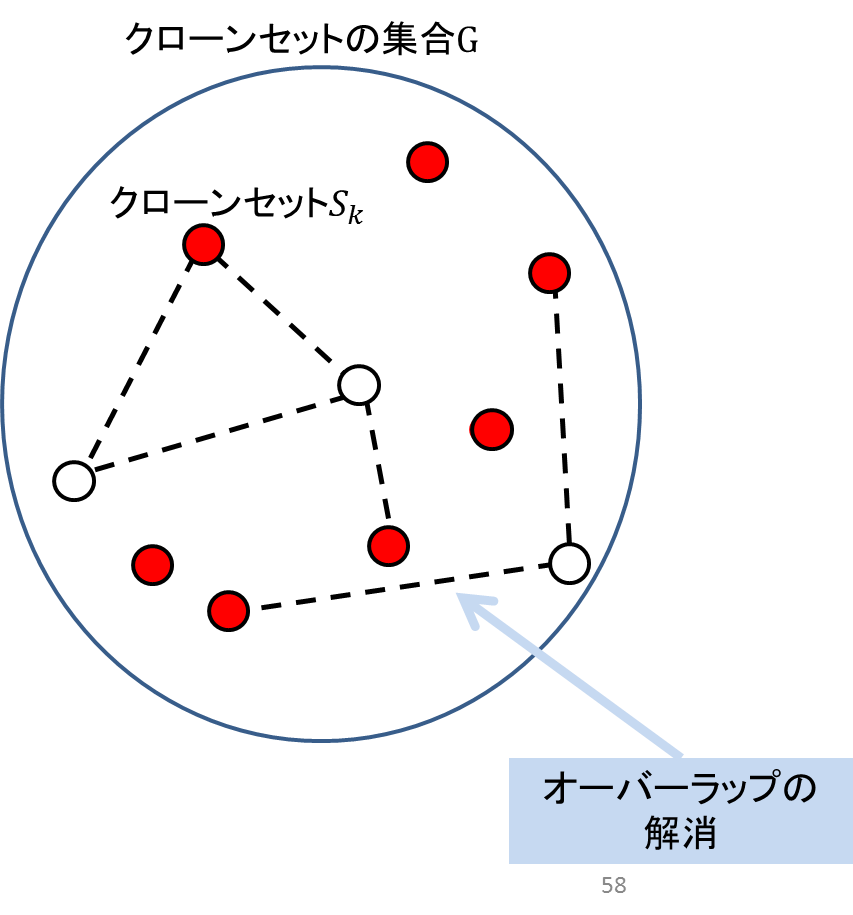 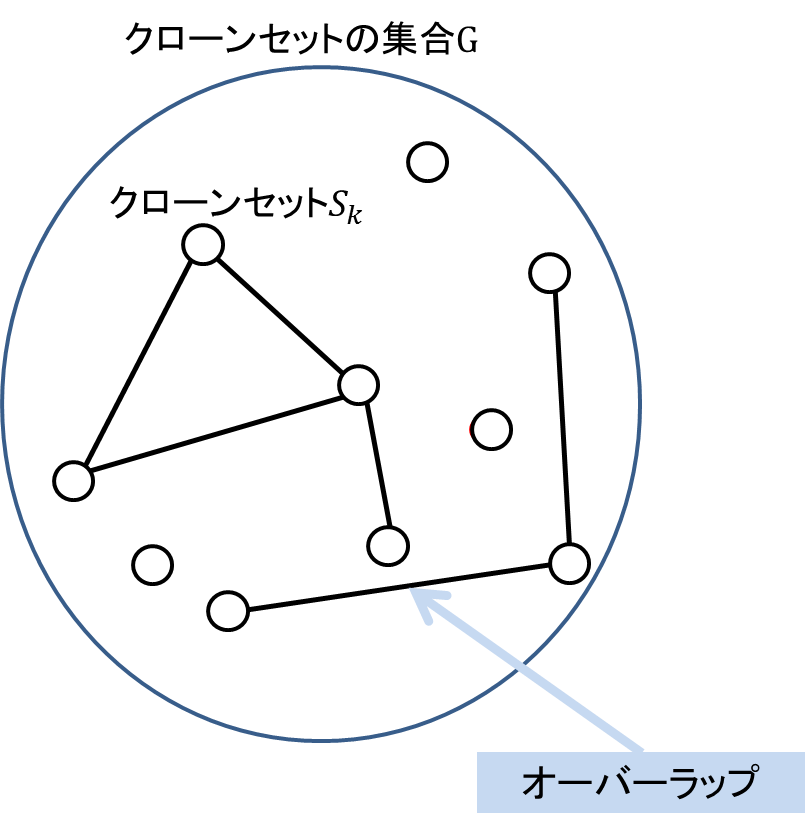 オーバーラップ
オーバーラップの解消
＝クローンセット
＝集約するクローンセット
＝クローンセットのオーバーラップ関係
12
推定手法の手順
Step1：コードクローン検出
コードクローン検出ツール CCFinder を用いる．
Step2：オーバーラップ抽出
どのコードクローン間にオーバーラップがあるのか抜き出す．
Step3：集約可能コードクローン量の推定
クローンセットの合成を行う．
メタヒューリスティクスを用いた推定を行う．
13
Step2:オーバーラップ抽出
同一ファイル内の2つのコード片a,bについて
コード片cの開始トークンID(ts(c))と終了トークンID(te(c))
ts(a) ≤ ts(b)　を仮定する．
te(a)>ts(b)ならば，aとbは重複する．
例：a ts(a)=100, te(a)=150
       b ts(b)=130, te(b)=180
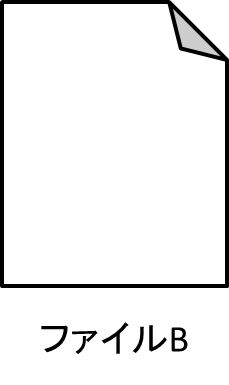 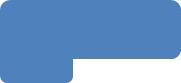 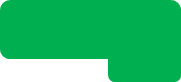 14
[Speaker Notes: このスライドでは，Step２のコードクローン間のオーバーラップの検出について説明します．
例えば，図のような2つのコードクローンについて考えます．
1つはトークンIDが100から150のコードクローン．もう1つがトークンIDが１５０から180のコードクローンです。
それぞれの開始トークンIDと終了トークンIDについて，これらの2つのコードクローンがオーバーラップしているのか判定をするのに用います。
仮に開始トークンが早い方のクローンをaとしますと，aの終了トークンIDとbの開始トークンIDを比較することで2つのコードクローンがオーバーラップしているのか判断できます．]
Step3:クローンセットの合成
合成の目的
オーバーラップが原因で，部分的に　　　　　　　集約可能なコードクローンが残される．
残されたコードクローンで新しいクローンセットを構成する．
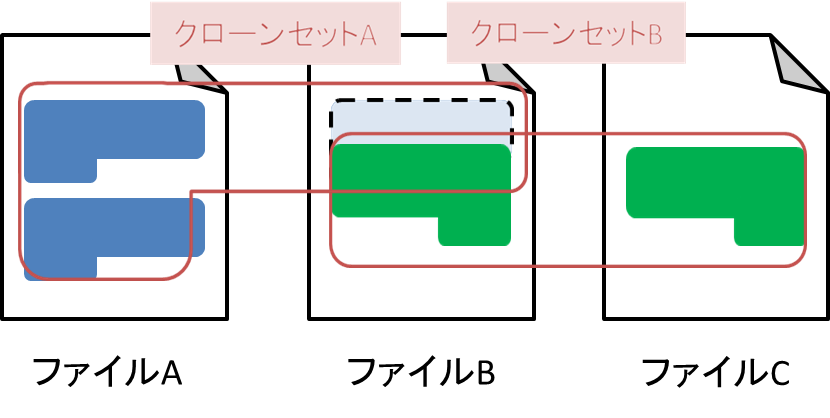 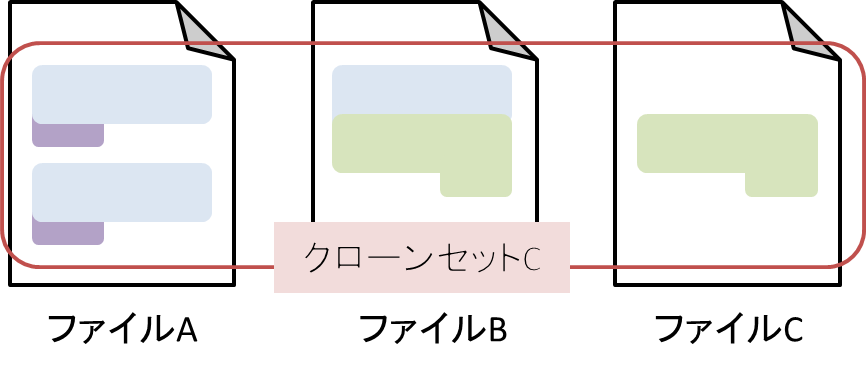 15
Step3:合成による集約量の変化
16
メタヒューリスティクスにおける問題の記述法[2]
Representation
どのように対象とする問題の解として　　　表現するのか．
Operators
1ステップ毎に，どのような操作で　　　　更新するのか．
Fitness Function
更新時にどのような基準で評価するのか．
17
[Speaker Notes: Constraints：]
集約可能コードクローン量の推定　(1/2)
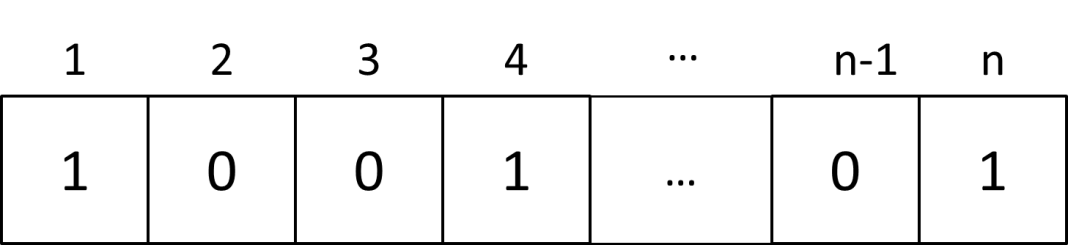 1 = 集約
0 = 非集約
18
[Speaker Notes: バイナリ表現で集約状態を表す]
集約可能コードクローン量の推定　(2/2)
19
実験概要
20
CCM[3]
Complete Code-Clone Merge
CCFinderXで検出したすべてのコードクローンを分割して，最大の集約量の計測を行うツール．
集約可能コードクローン量の上限を研究している．
すべてのクローンを分割する作業は実際の集約では，通常ではあまり行われない．
[3] Edwards III, B., Wu, Y., Matsushita, M. and Inoue, K.: Estimating Code Size After
 a Complete Code-Clone Merge, 情報処理学会研究報告，Vol. 2016-EMB-41, 
No. 3, pp. 1 – 8 (2016).
21
[Speaker Notes: また，既存研究として，コンプリートコードクローンマージと呼ばれるツールがあります．
このツールでは，検出したコードクローンを可能な限り合成を行って，集約できる最大の行数を計測しています．
その集約手法は，理想的なリファクタリング手法を示してます．
CCMと本研究の違いとしては，本研究では現実的な集約量の推定を行っています．]
CCMとの比較
CCMで得られる集約結果は，理想的な　上限値である．
本研究では，現実的な集約を目指す探索を考える．
近似率はCCMの何％くらい現実的な集約が　できるのかを評価するために調査する．
22
対象オープンソースソフトウェア(OSS)
23
[Speaker Notes: コードクローンの研究で広く用いられているオープンソース
各ソフトウェアの内訳はスライドの通りになっています。]
集約可能コードクローン量   (Apache Ant)
CCMでの計測値 9667(行) 実行時間3.45s





集約可能コードクローン量の最大値を示したのは　　　焼きなまし法．
近似率は93%を超えている．
24
集約可能コードクローン量(ArgoUML)
CCMでの計測値 26901(行) 実行時間7.57s





集約可能コードクローン量の最大値を示したのは　　　遺伝的アルゴリズム．
近似率は91%を超えている．
25
集約可能コードクローン量(Xerces)
CCMでの計測値 24336(行) 実行時間7.11s





集約可能コードクローン量の最大値を示したのは　　　遺伝的アルゴリズム．
近似率は85%以上．
26
集約可能コードクローン量(Linux Kernel)
CCMでは実装上の問題で計測不能だった．





集約可能コードクローン量の最大値を示したのは　　　遺伝的アルゴリズム．
27
まとめと今後の課題
まとめ
集約可能コードクローン量の推定方法を　　　　　提案した．
4つのOSSのうち3つに対して，集約量は遺伝的アルゴリズムが最大である傾向が見られた．
すべてのOSSで，実行時間は貪欲法が最小である．

今後の課題
調査する対象に商用の大規模ソフトウェアを含める．
28